Городская инновационная площадка «Обновление содержания развивающей предметно-пространственной среды по физическому развитию детей в соответствии с ФГОС дошкольного  образования»
«Обновление содержания развивающей среды по физическому развитию детей»
Подготовила: старший воспитатель Ступакова В.Г.
©  МОУ «Детский сад «Дюймовочка»  г. Переславля – Залесского
В феврале состоялся  смотр-конкурс «Оформление центров двигательной активности в группе». 
Цель: Пополнить центры двигательной активности воспитанников нестандартным оборудованием. Повысить компетентность педагогов в создании условий для физ.развития  воспитанников.
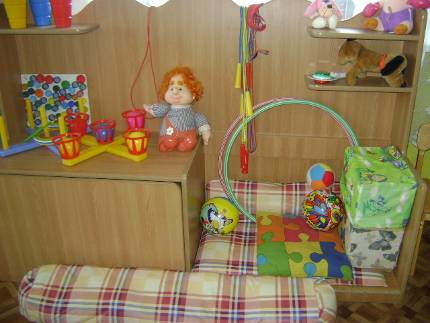 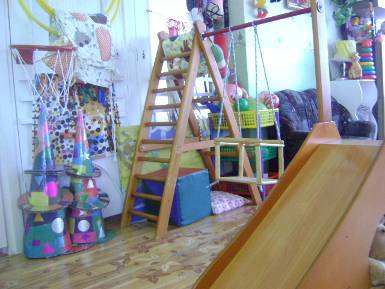 К подведению итогов конкурса был привлечен  родительский комитет
Центры двигательной активности в группах
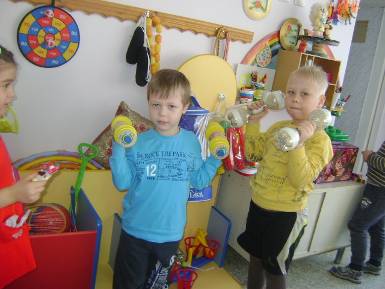 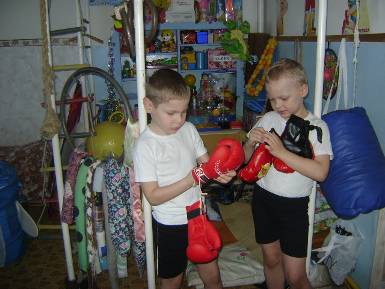 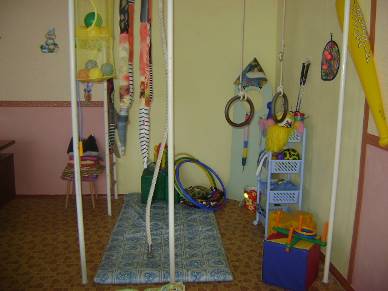 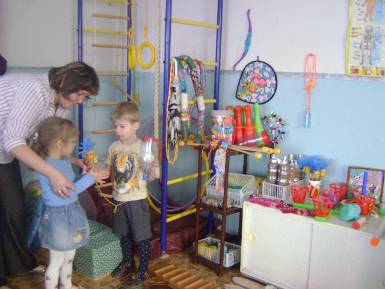 Зимние постройки
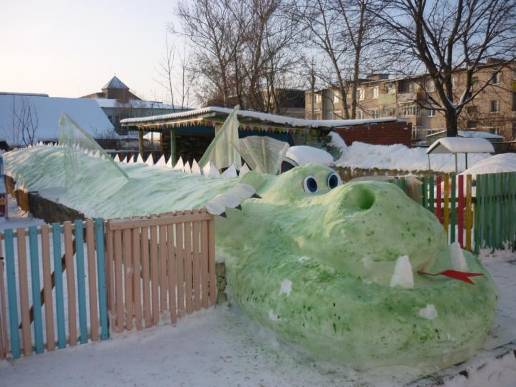 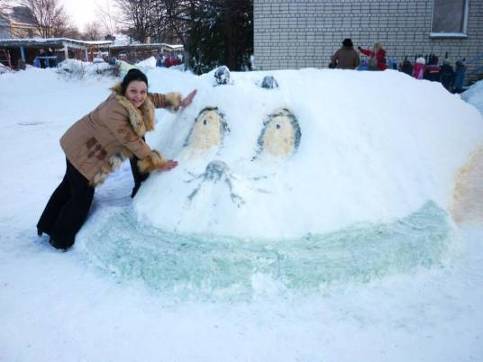 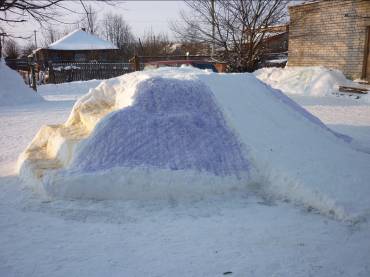 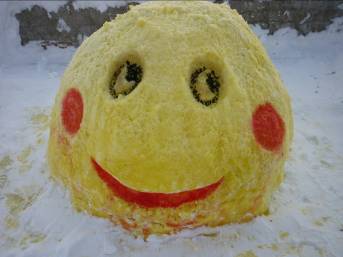 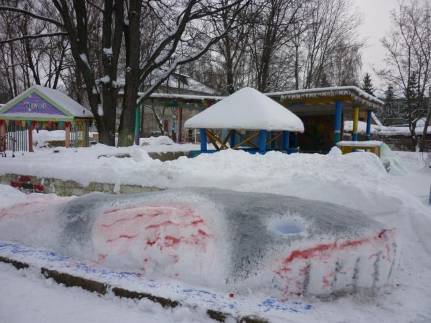 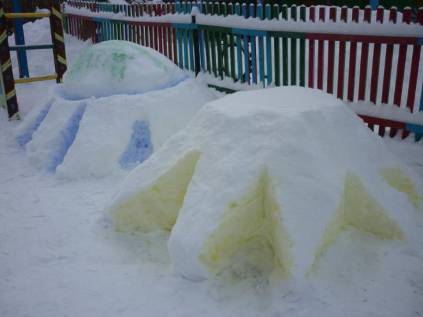 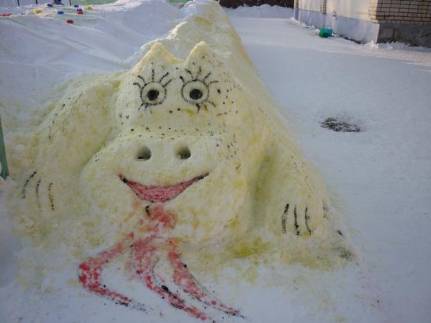 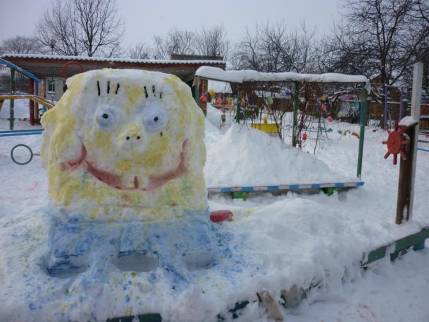 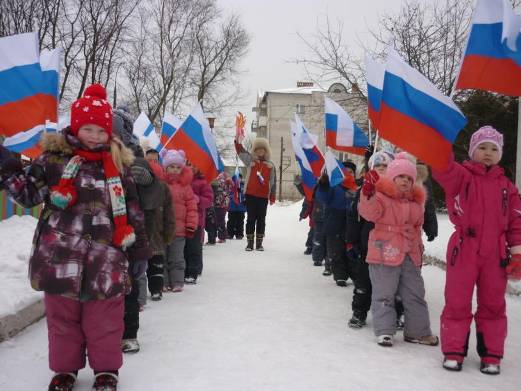 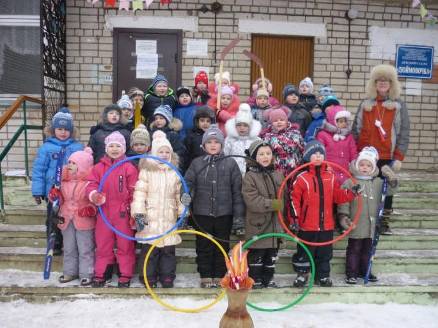 Зимняя детская Олимпиада

Открытие.
Детский биатлон
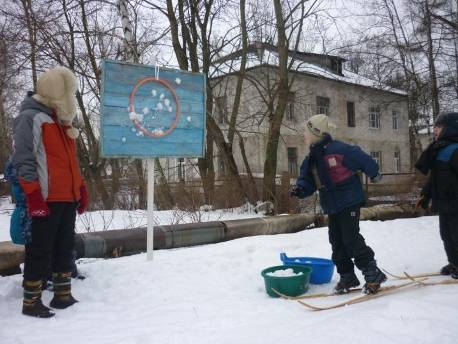 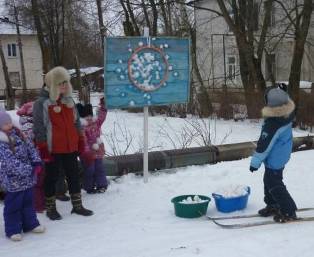 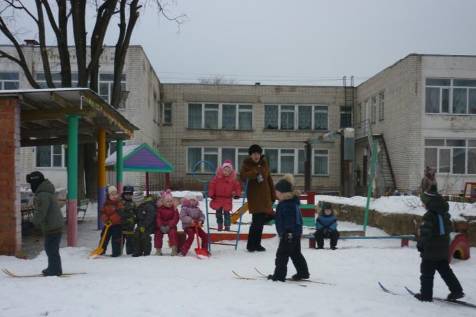 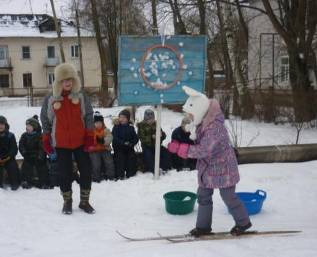 Гонки на лыжах и снегокатах
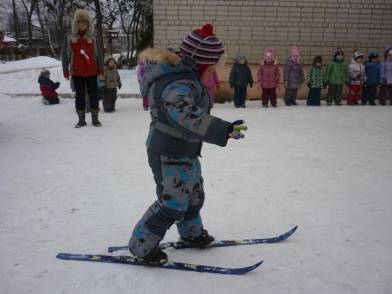 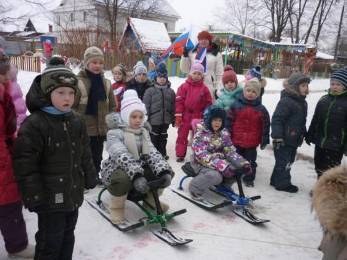 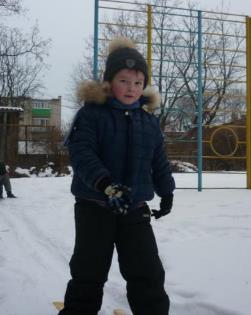 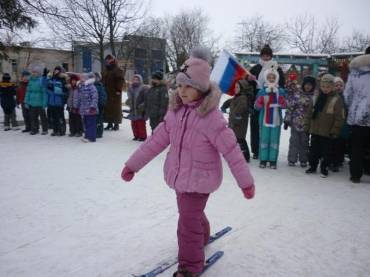 Лыжная эстафета
Закрытие олимпиады. Награждение.
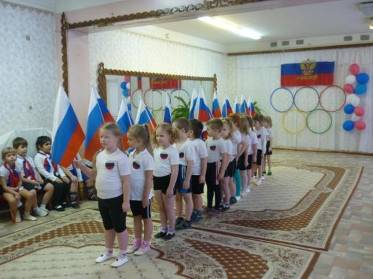 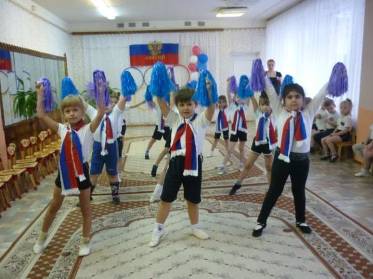 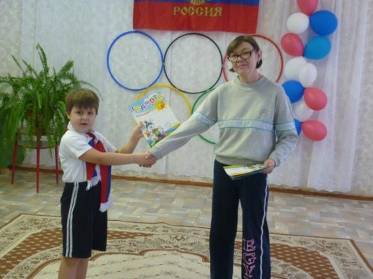 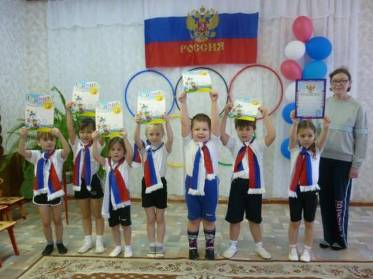 Разработана серия занятий по лыжной подготовке дошкольников.Проведено открытое городское занятие по лыжной подготовке детей старшего дошкольного возраста.
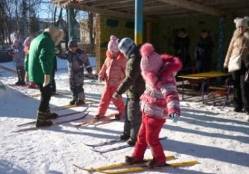 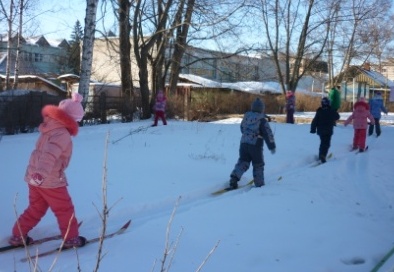 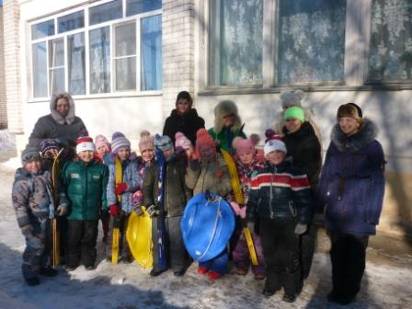 Продолжено пополнение лыжной базы МДОУ
День здоровья и спорта. Физическая культура - в массы
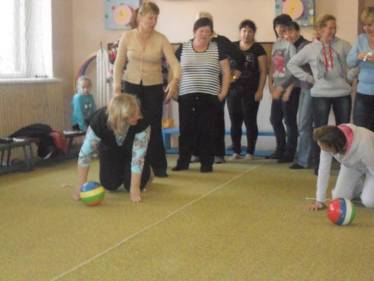 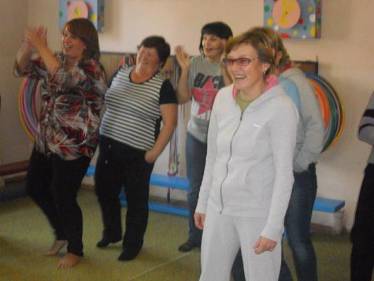 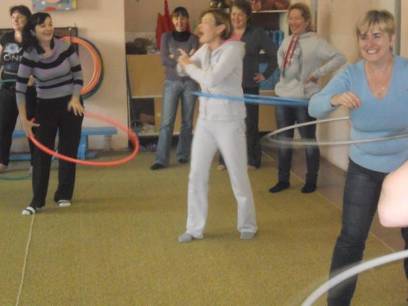 Педагоги МДОУ  «Дюймовочка»
В рамках регионального проекта по возрождению «ГТО» педагоги детского сада приняли участие в спортивно-патриотической акции среди педагогов Ярославской области «Веди за собой!»
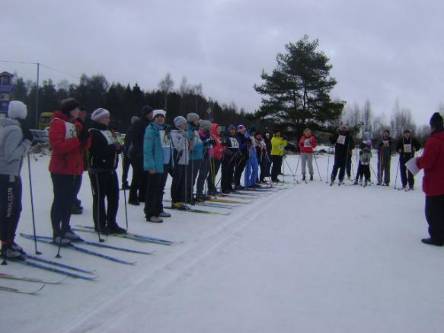 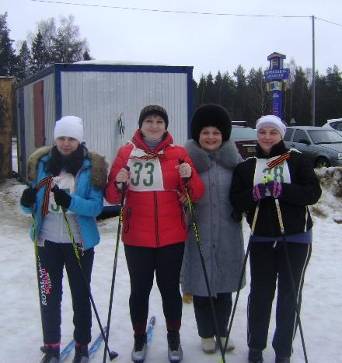 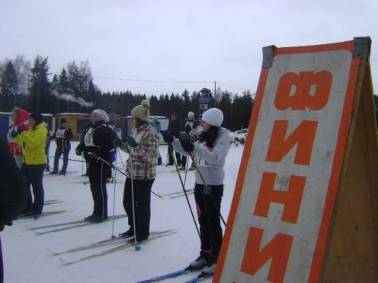 Лыжный пробег. М. Касарка
Взаимодействие с детским садом «Колокольчик»
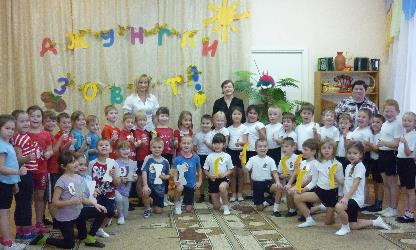 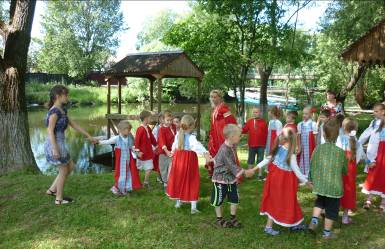 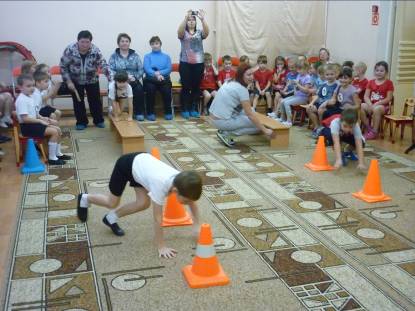 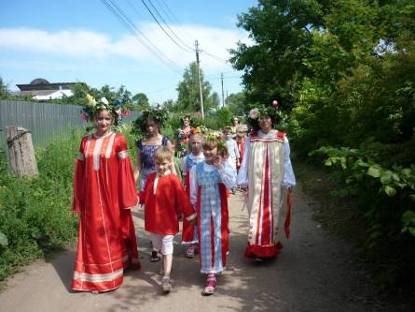 Внесены дополнения в Программу   физкультурного кружка «Ритмика» по использованию нестандартного оборудования
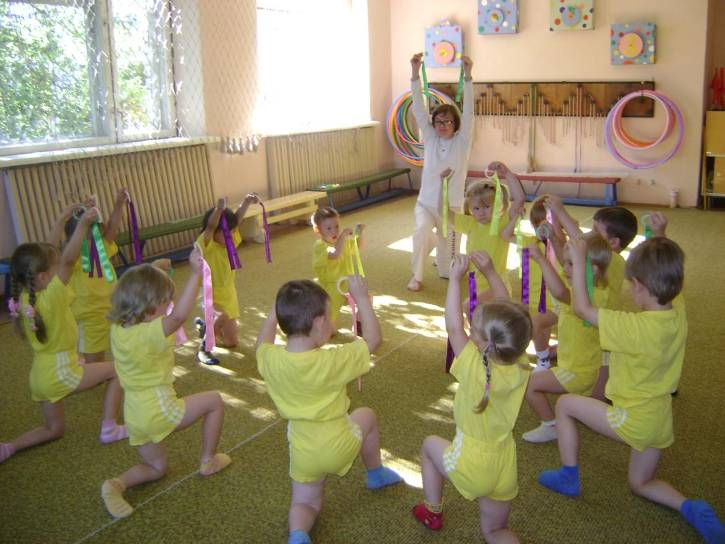 Составлена  Программа  оздоровительного кружка «Профилактика  плоскостопия»
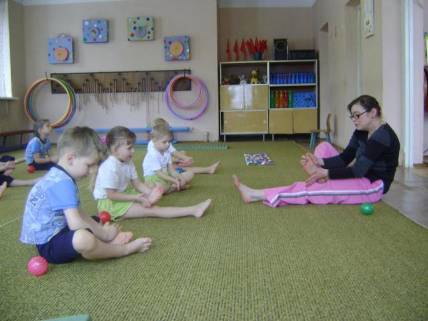 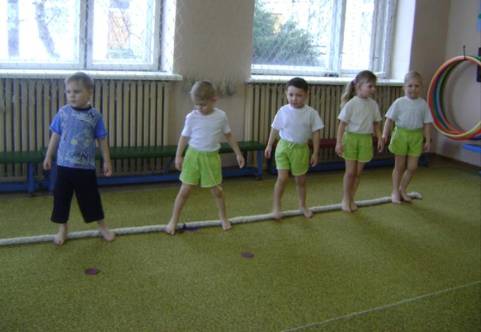 Вовлечение родителей  в образовательную деятельность, осуществление поддержки по вопросам физического  воспитания и укрепления здоровья детей.

 Проведено анкетирование родителей (законных представителей) по физическому развитию дошкольников в семье.

 Изучен опыт  взаимодействия  с родителями  по физическому воспитанию  в  дошкольных учреждениях области. 

 Оформлена подборка информационных консультаций для родителей по физическому  развитию детей.
Конкурс плакатов  «Физкультура в нашей семье»
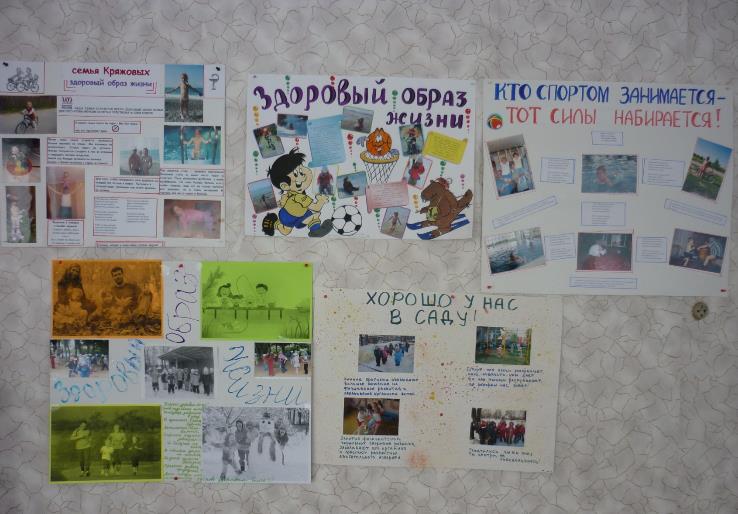 Цель: 
поддержка  инициатив здорового образа жизни внутри семьи.
Опубликованы статьи в СМИ
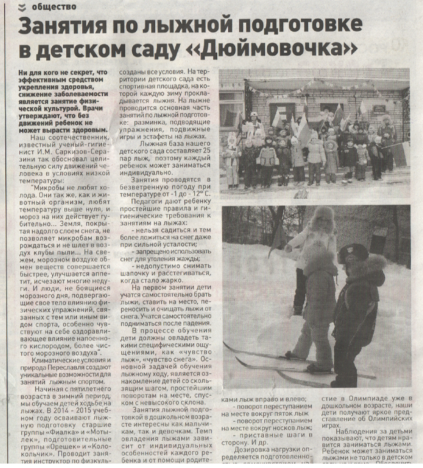 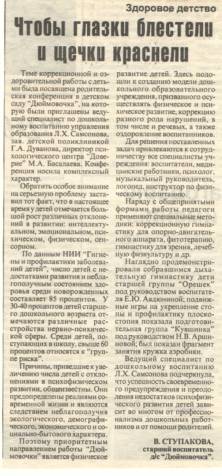 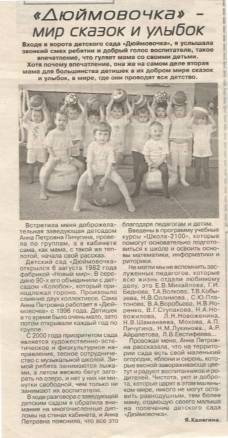 Проводятся физкультурно-спортивние мероприятия детей совместно с родителями, активизирующие  общение родителей с ребенком в процессе  физкультурных занятий.
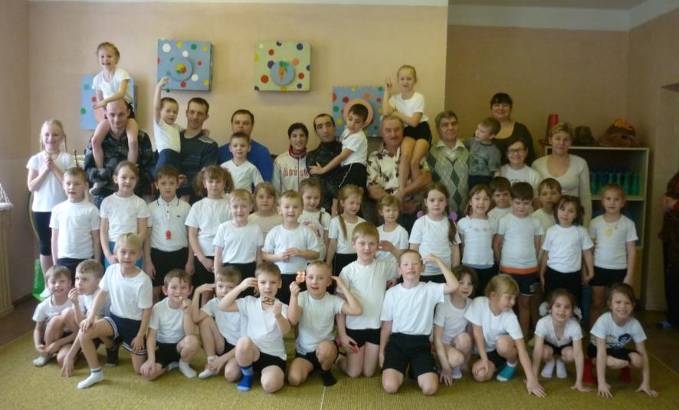 «Сильный, смелый, ловкий» – физкультурное занятие с папами и дедушками
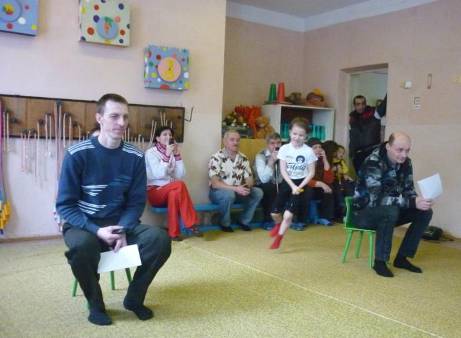 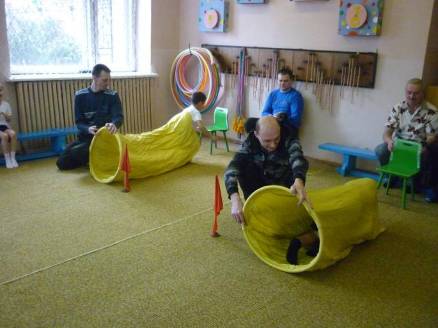 Физкультурное развлечение «Моя спортивная семья»
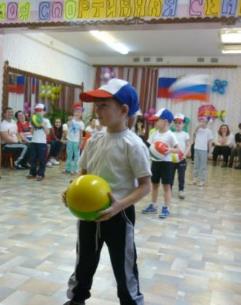 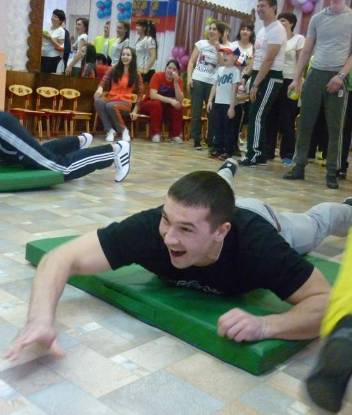 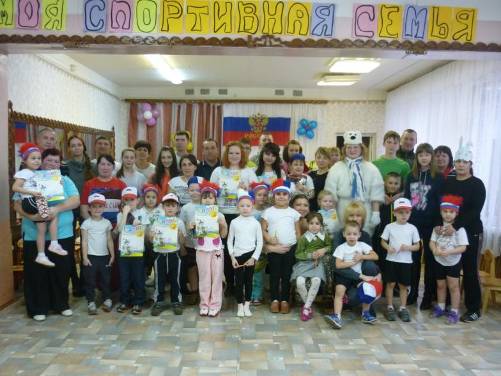 Детский волейбол «Мяч через сетку»
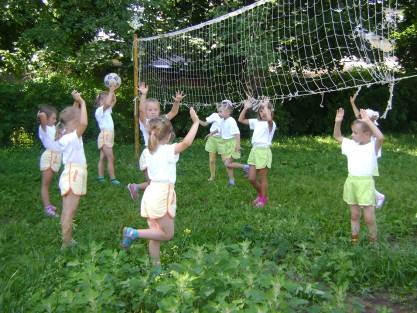 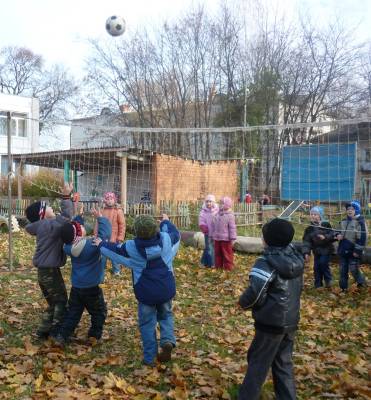 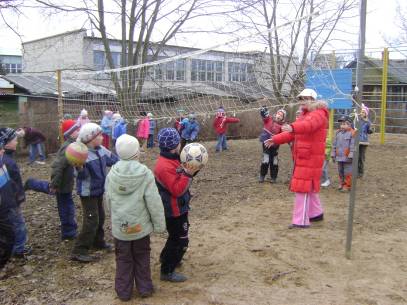 Летние физкультурные мероприятия с участием родителей
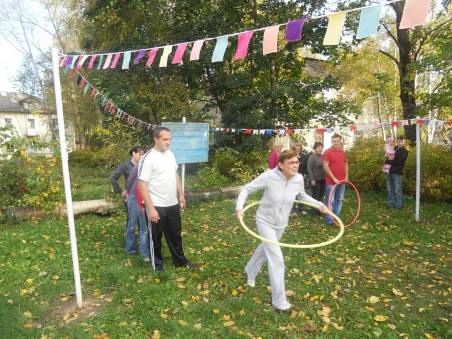 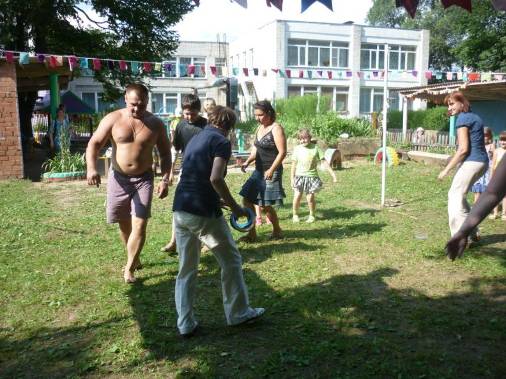 Спортивное лето

Нужно спортом заниматься
Утренняя гимнастика
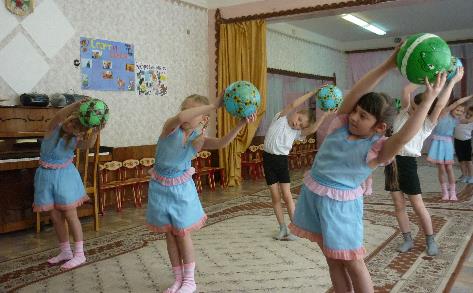 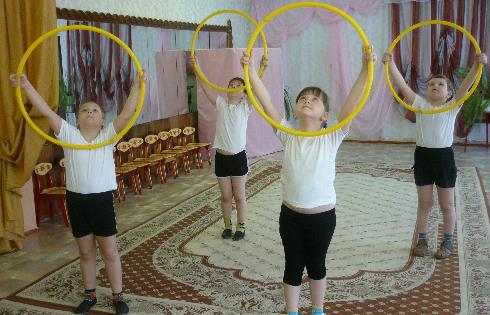